AI-guided CO2 conversion
An AKA/RRF project
Árpád I. Toldy, PhD
17.10.2023, Musiikkitalo
‚computer code and molecules in a chemistry flask’, DALL-E2, 10.10.2023
Linear and Circular Carbon Economy
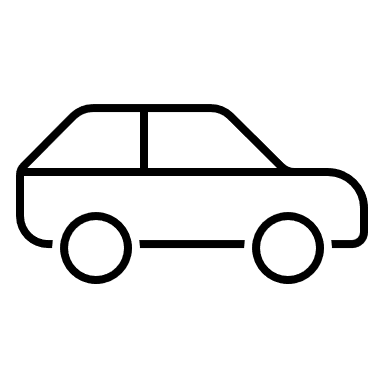 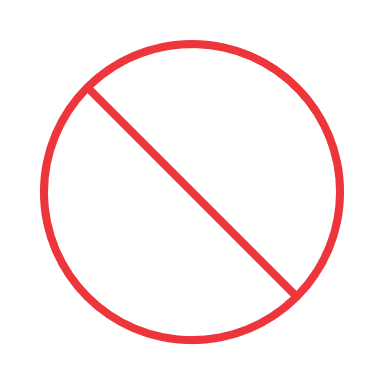 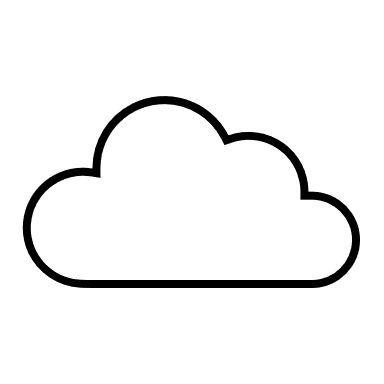 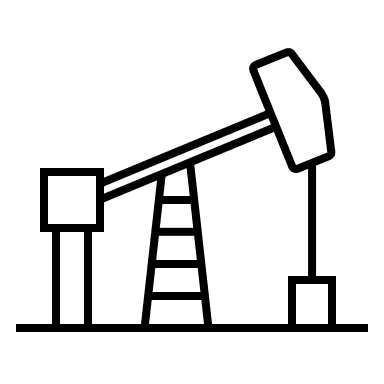 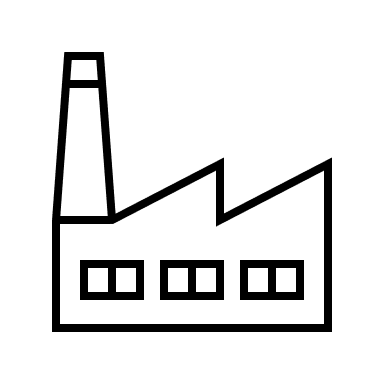 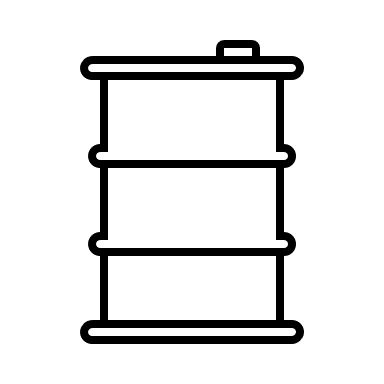 CO2
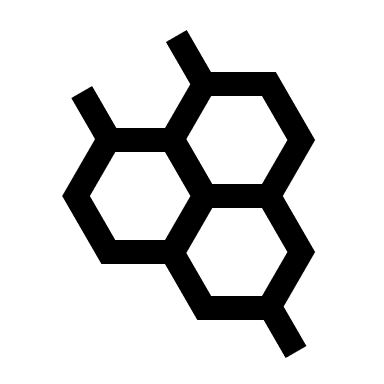 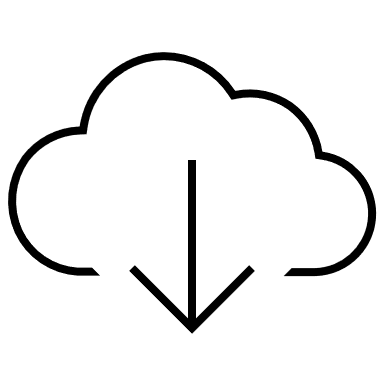 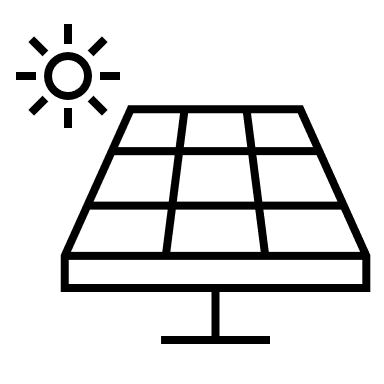 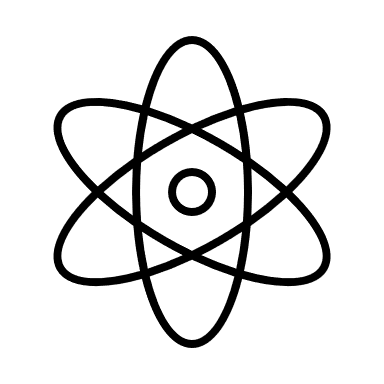 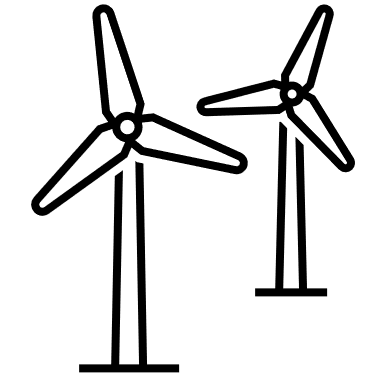 Green H2
Carbon Capture and Utilization (CCU)
Reducing the cost
New catalysts 
Improved processes
PROCESS
AIcon (for methanol)
GREEN H2
The AIcon Approach
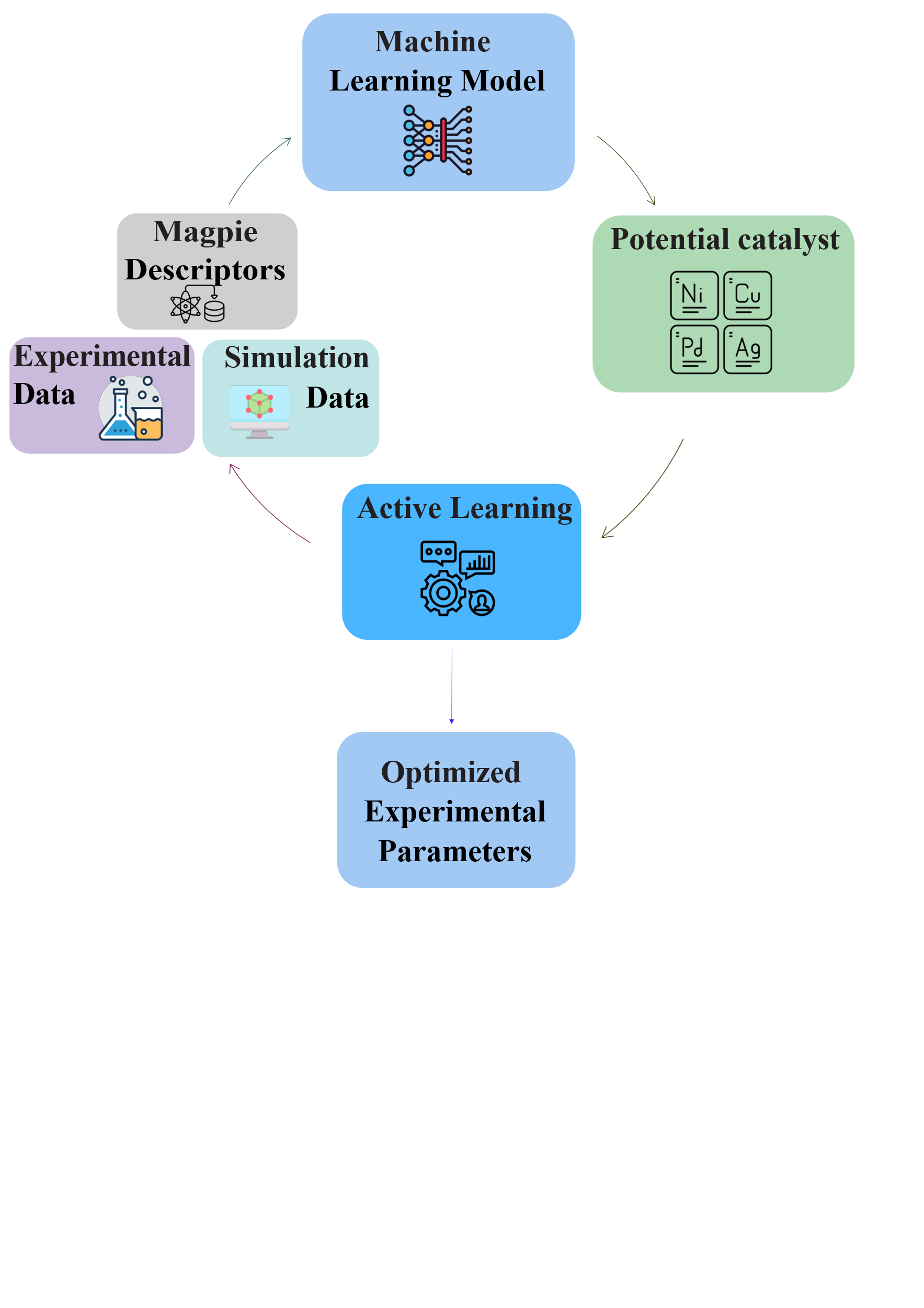 Achievements 2022-2023:
Developed simulation and ML workflow
Created database
First predictions of new catalysts
First round of new catalysts synthesized
Successful research visit of 2 scientists in the US
6 presentations at conferences
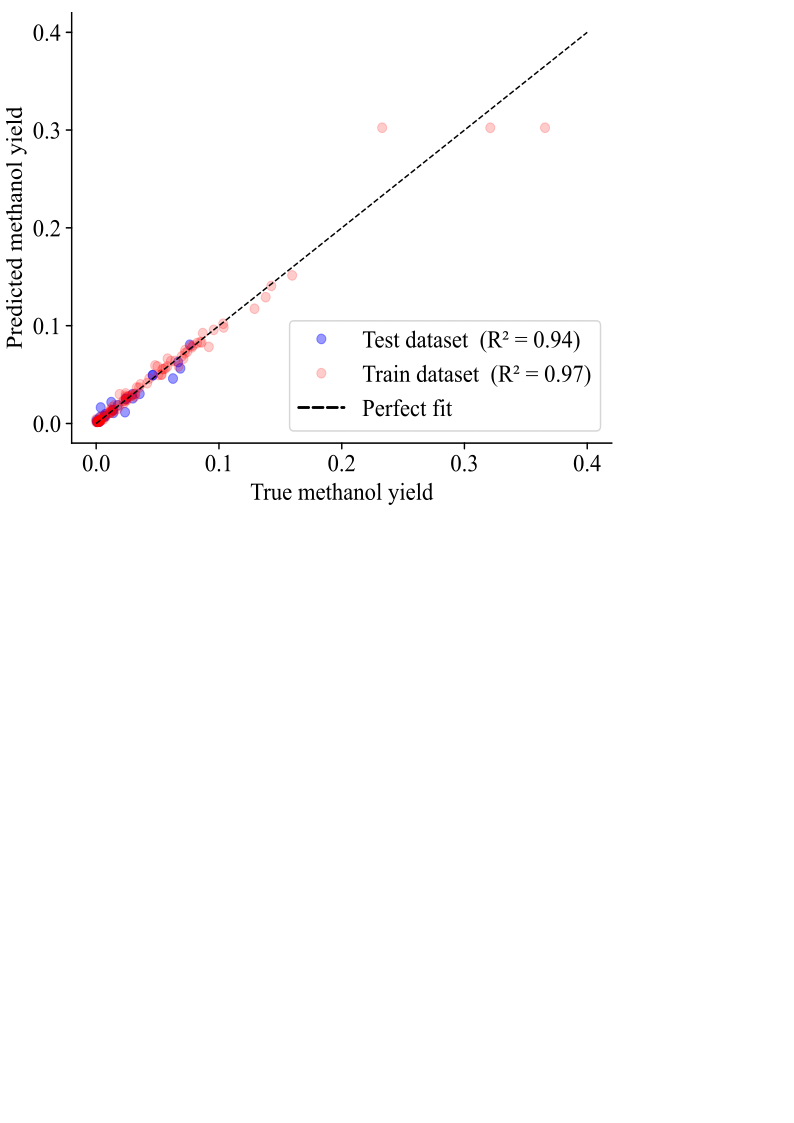 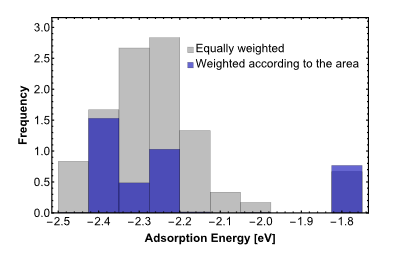 Collaboration!
DFT and material search ML framework setup by Prof. Patrick Rinke’s group
Experiments & database creation by Prof. Annukka Santasalo-Aarnio’s group
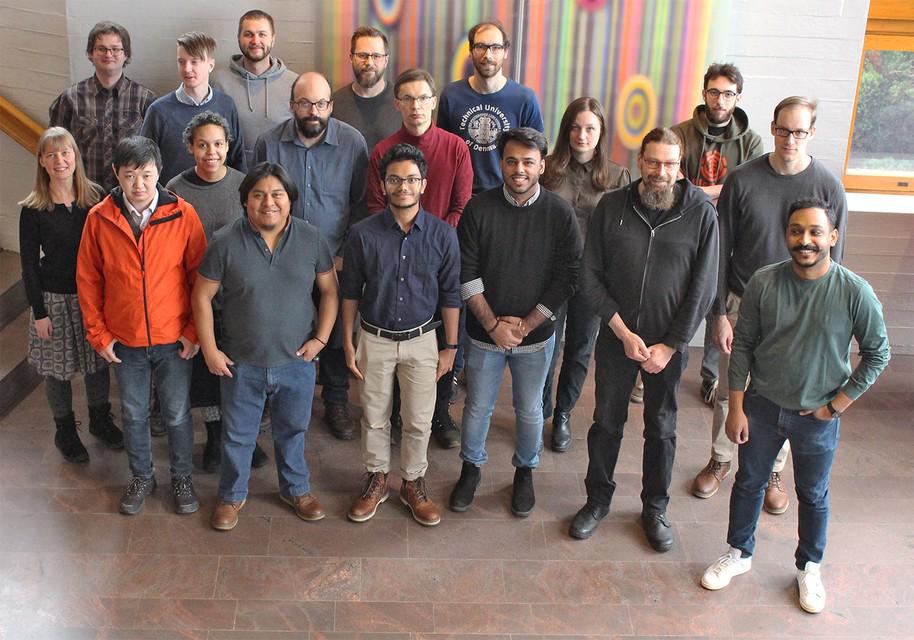 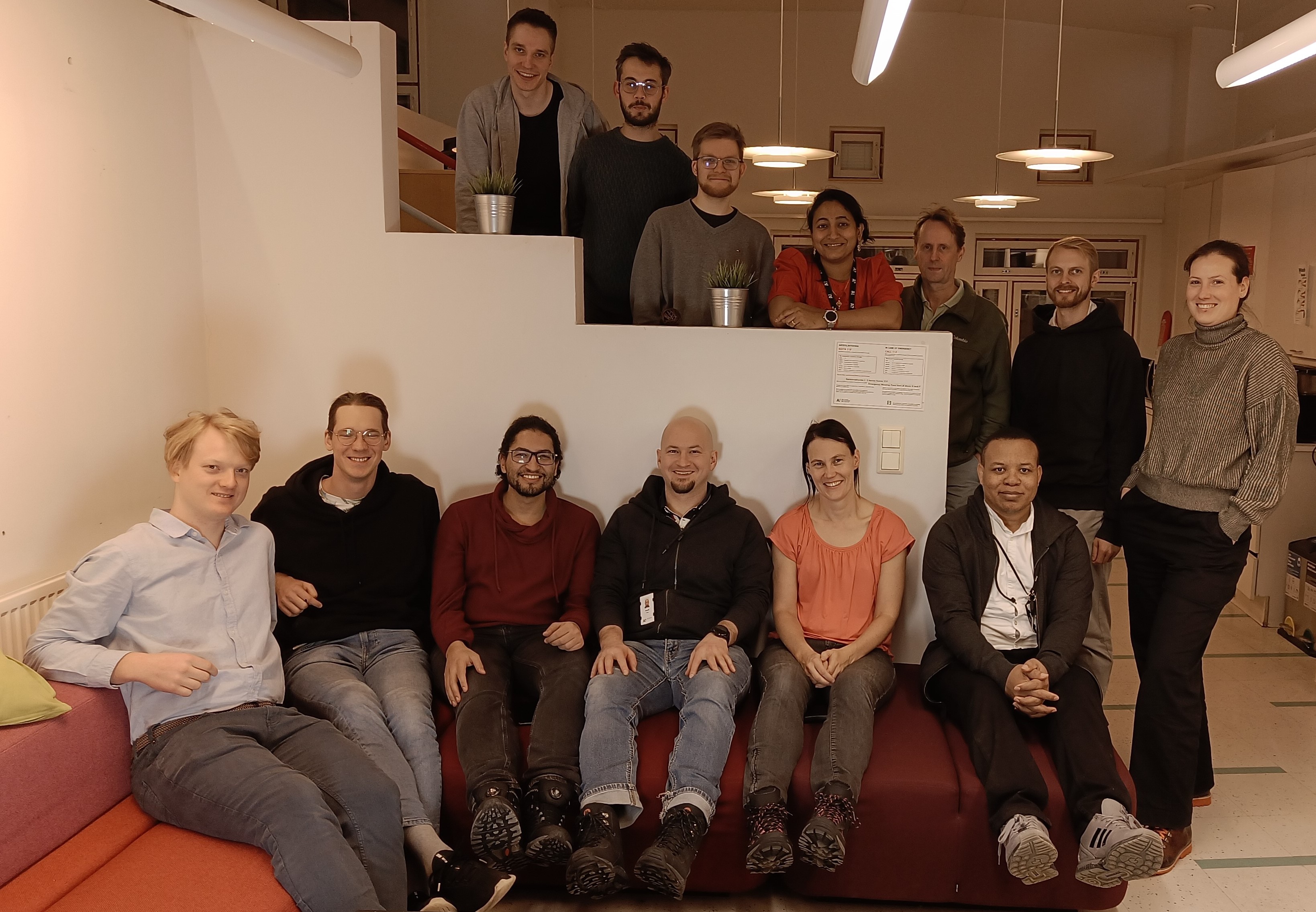 [Speaker Notes: - Engineering and science  we do experiments, they do the data-driven stuff]
Thank you!
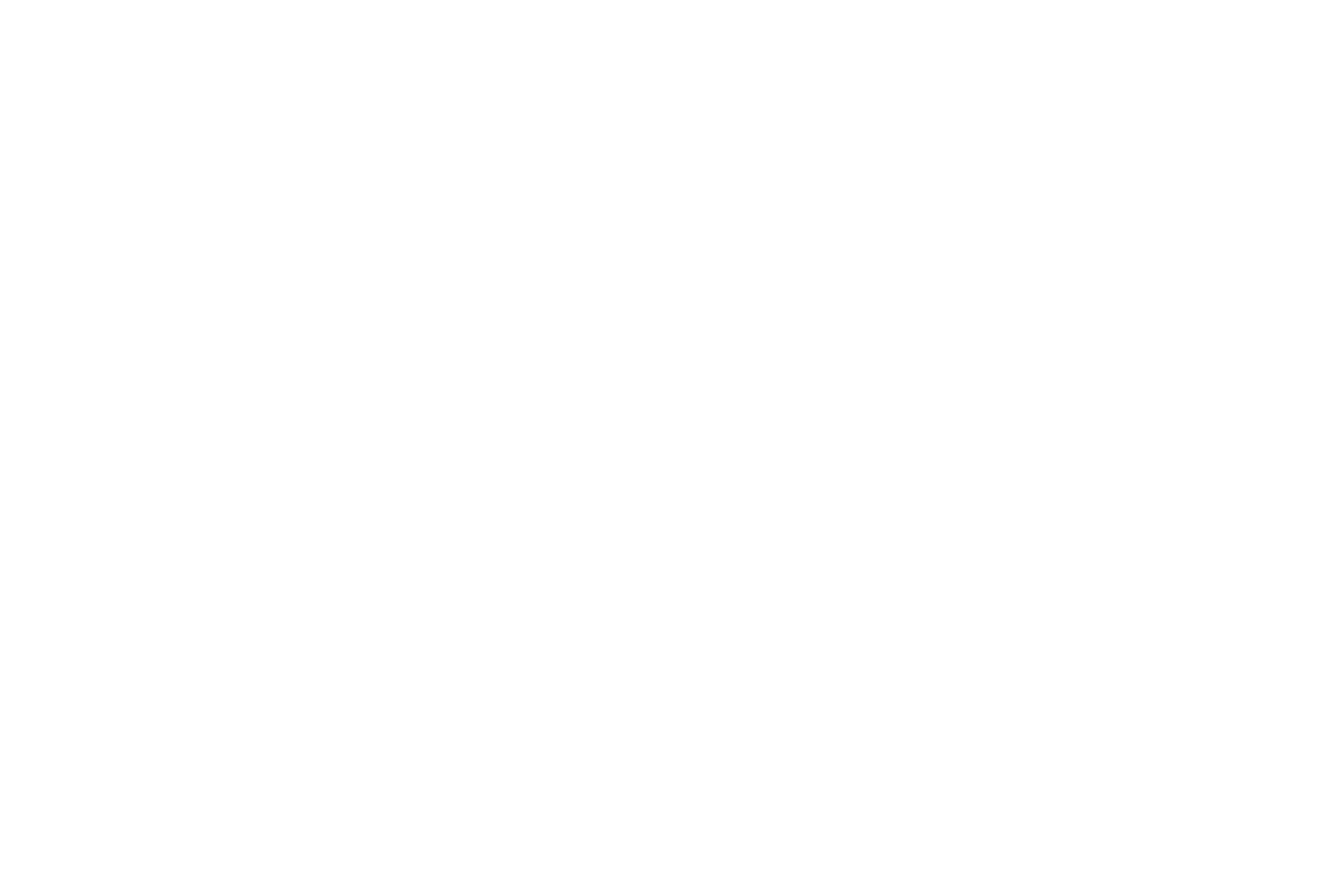 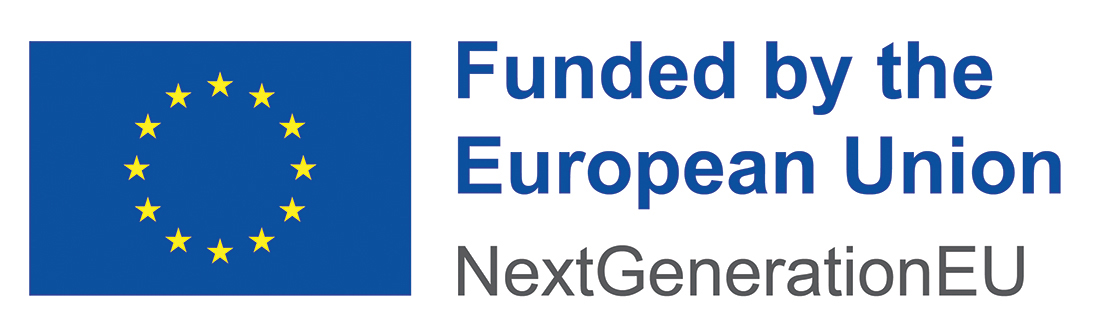